Signaling
GSM Uplinks
People want to place phone calls…
We have to integrate to the rest of the world...

There’s “really” two ways to do this...
Circut switched
VoIP
Any idea who this is?
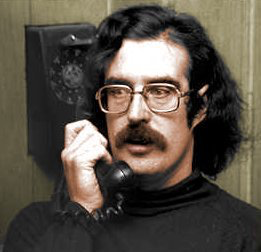 Old Phone Systems
Pulses and tones sent commands
Your handset issued management commands

This was a bad idea, why?
SS7- Signaling System 7
If you follow security headlines, you’ve heard of this…
More on that later
Purpose: digital signaling system
Signal phone metadata
Replaced an old analog one
Been around since the 80’s 
Out of band ’signaling’ <- What does this mean?
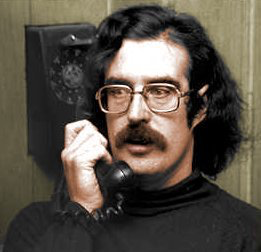 Phone Phreaks
The Crunch used a whistle!
Problem: in-band management
The signal to open the circuit used the same ‘media’
That’s a bad security design
Thus, SS7 was born!
You cannot send signaling data over a voice phone line
You send tones that are interpreted
They generate the signals
PSTN Users!
We use SS7 regularly
We just don’t know it
Things it handles
Sending dial tone
Interpreting digits we dial
Voicemail
Call waiting tones
It’s how we place calls!
Digital System
Very slow, very old
Doesn’t need a lot of data
Basically:
Is the subscriber busy?
Is the phone ringing?
Flaws?
There’s no real authentication in SS7
We leverage trust
Only those we trust can connect to SS7 networks
SS7 basically allows direct commands
Think of the internet without firewalls
Various interpretations
Kyle’s opinion:
There isn’t some amazing new flaw/discovery just now made
The protocol wasn’t designed with security
It was made in 1975…
What’s the replacement?
SIP
Session Initiation Protocol
AKA: VoIP

Wifi Calling (weird things here)
VoLTE 
3g-ish stuff has better coverage

Why don’t we adopt?